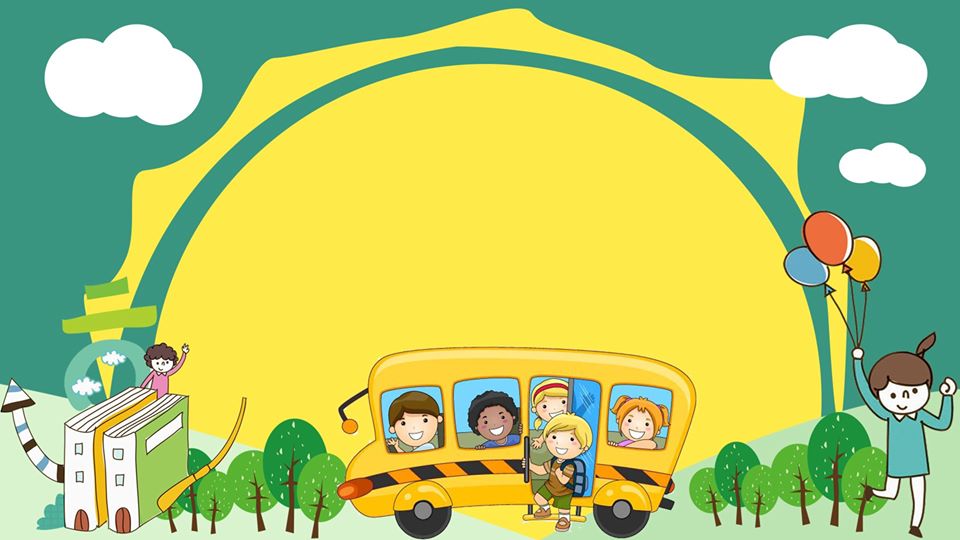 CHÀO MỪNG CÁC CON 
ĐẾN VỚI TIẾT TOÁN
Khởi động
non
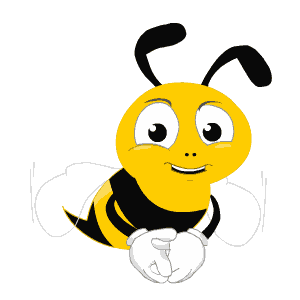 Ong
học
việc
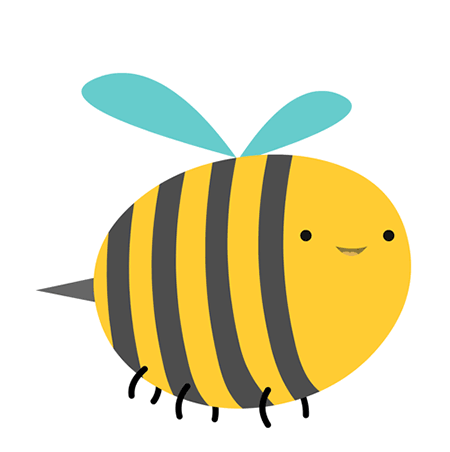 The little bee
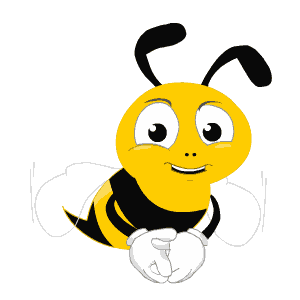 16 - 2 =
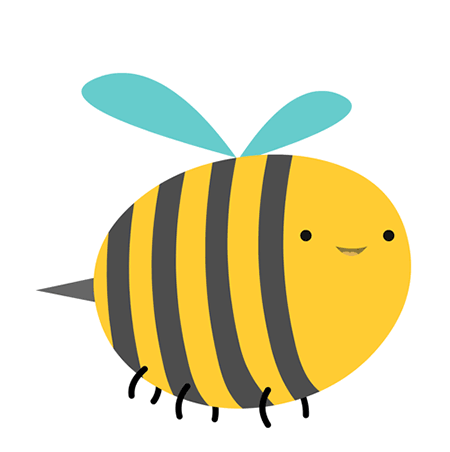 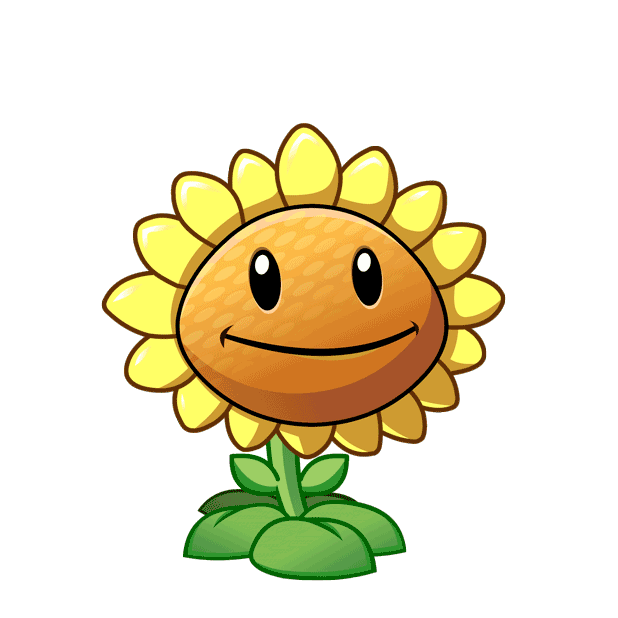 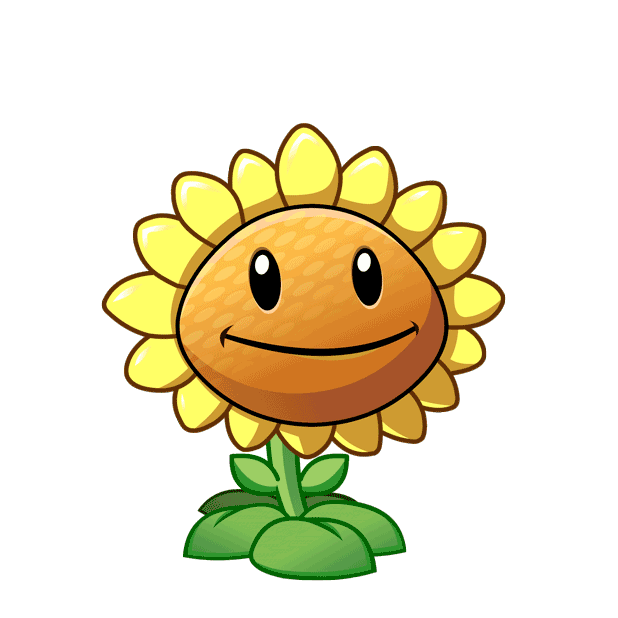 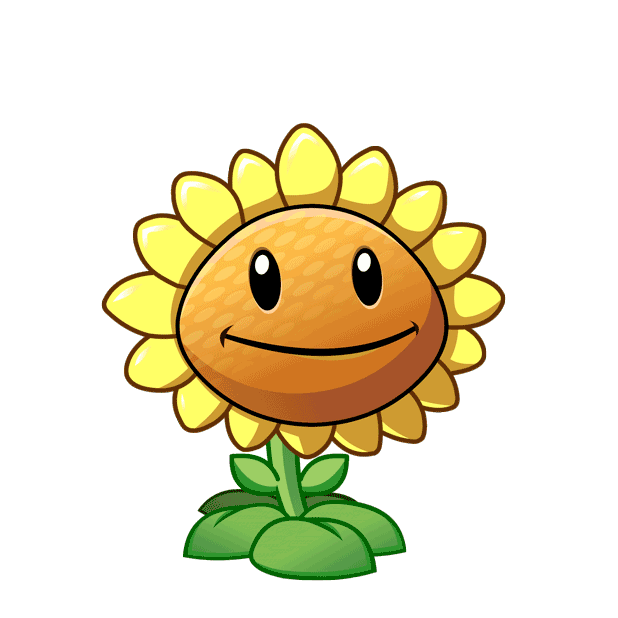 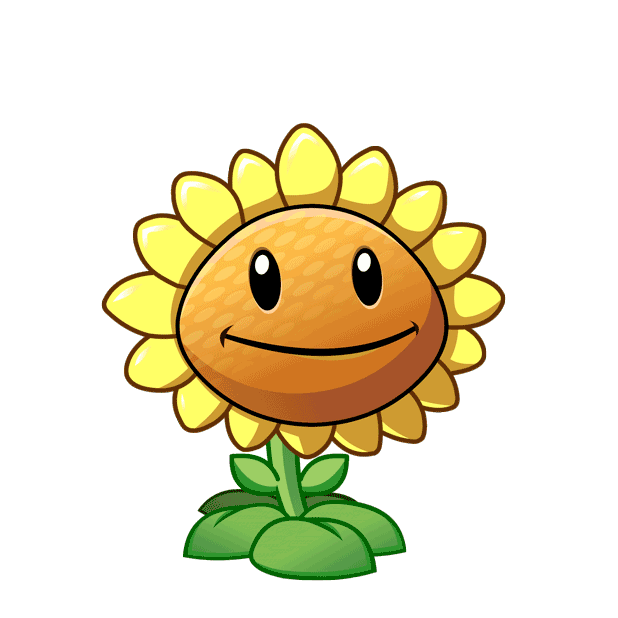 A. 14
B. 15
C. 19
D. l6
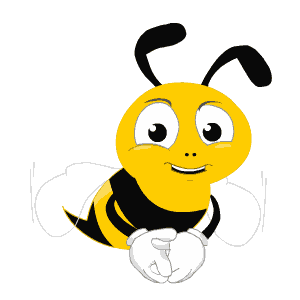 16 - 4 =
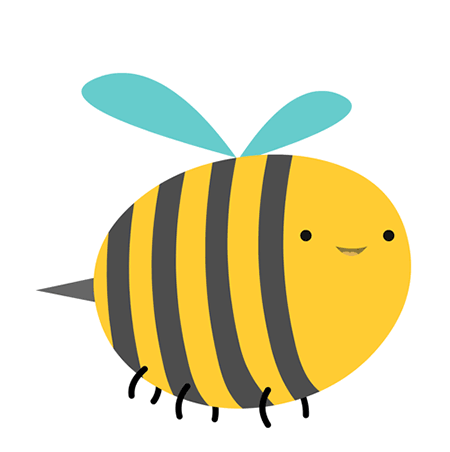 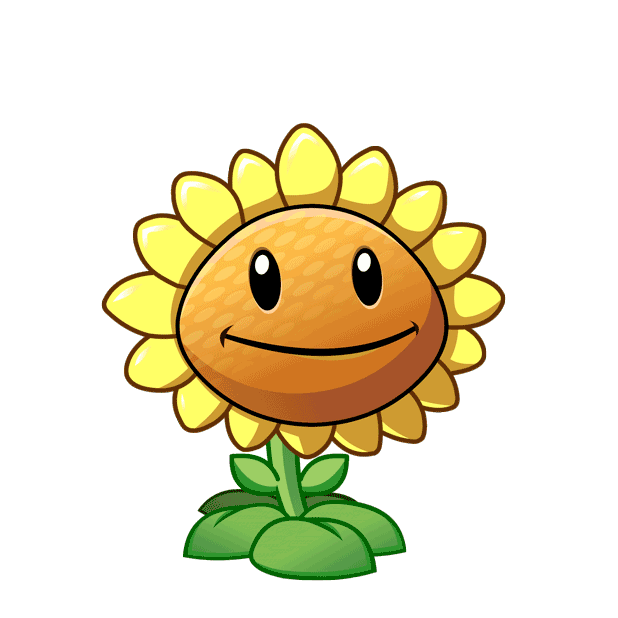 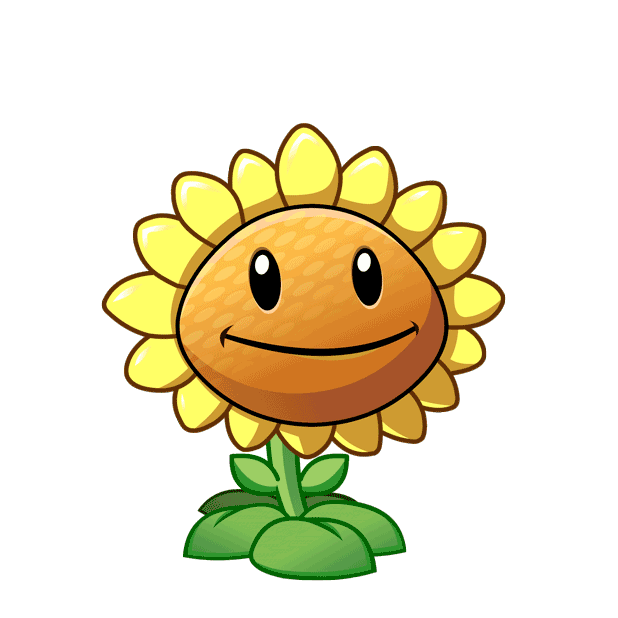 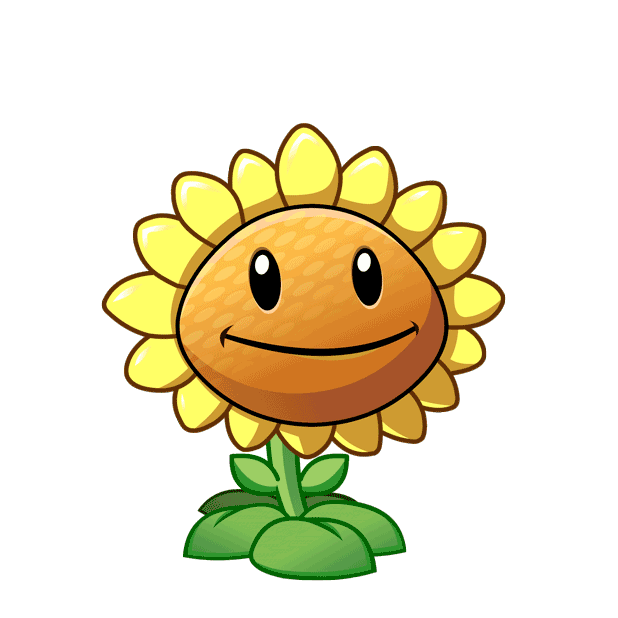 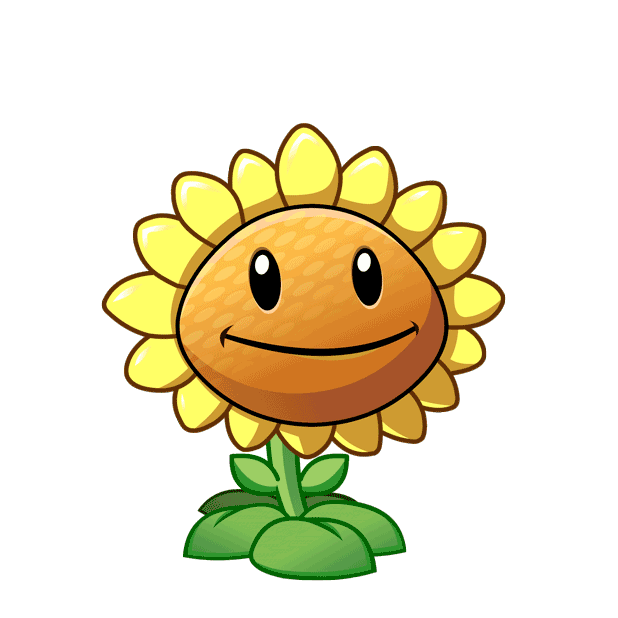 B. 12
C. 13
D. 15
A. 16
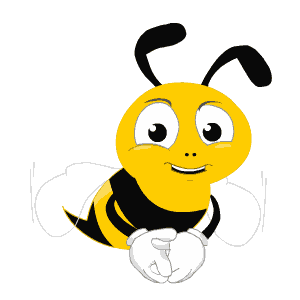 12 - 3 =
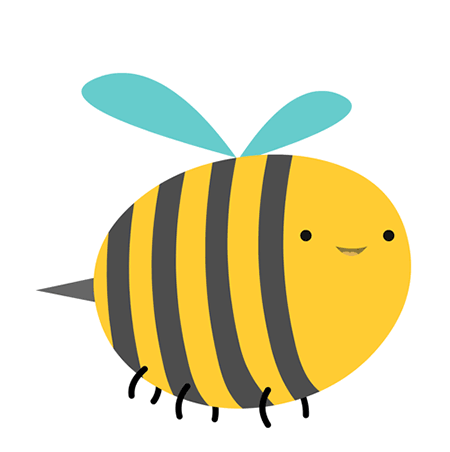 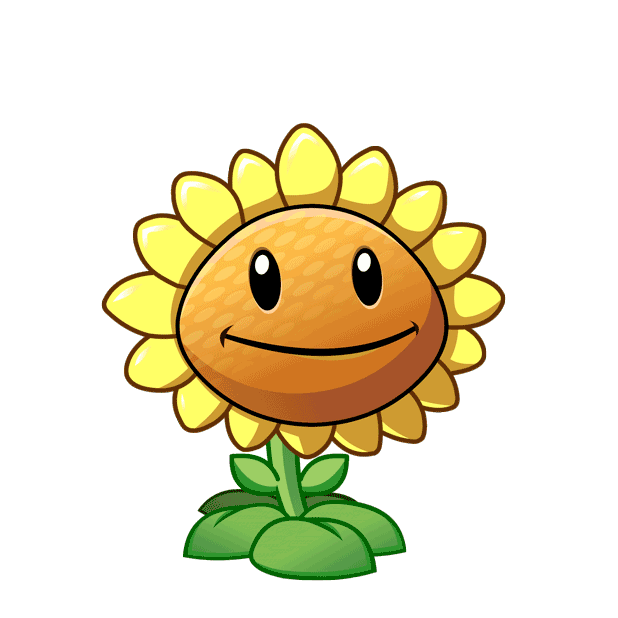 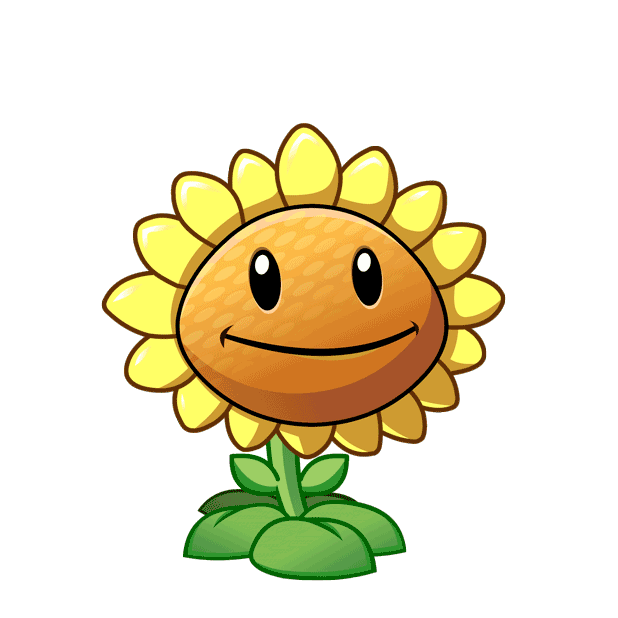 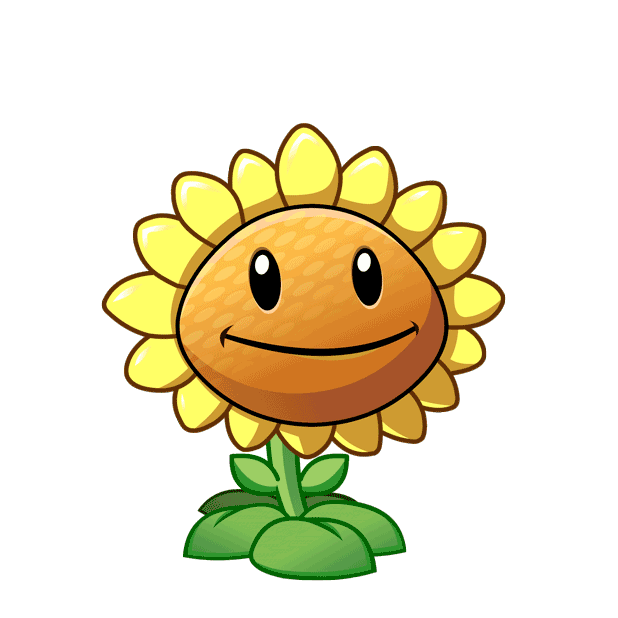 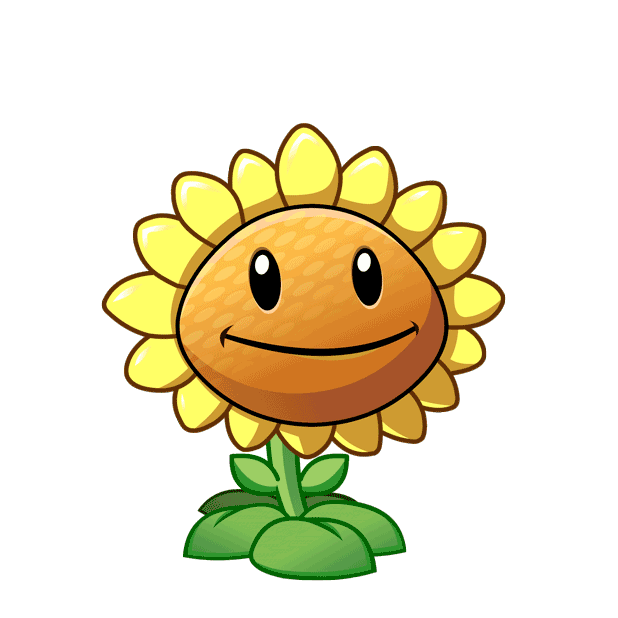 A. 8
B. 7
C. 6
D. 9
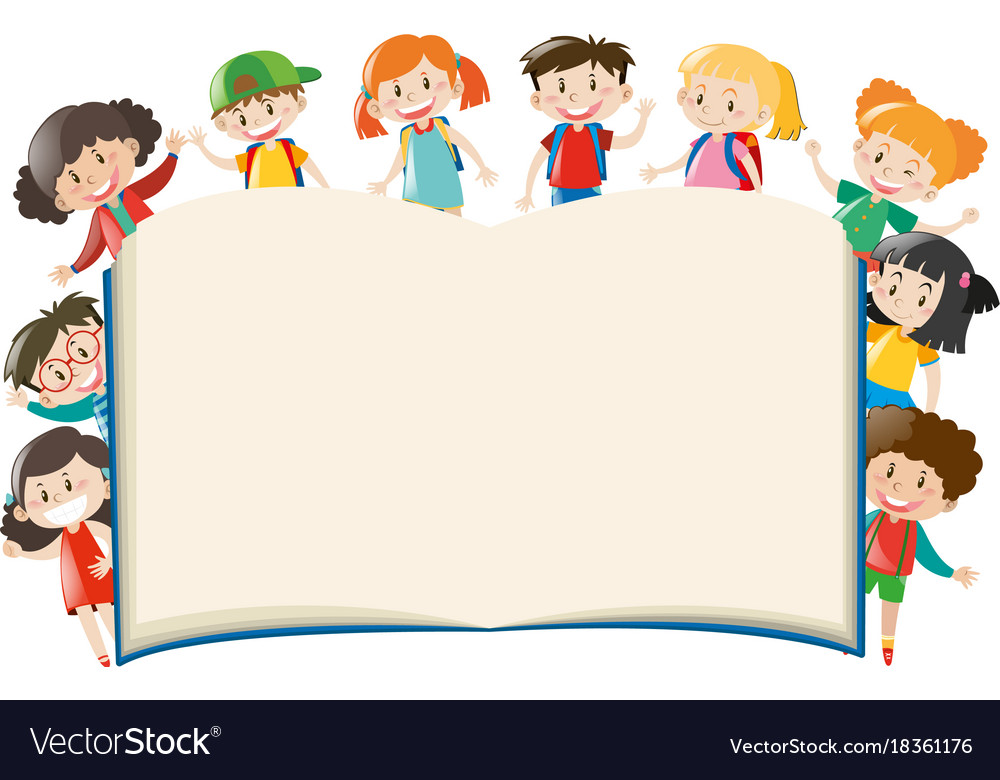 LUYỆN TẬP
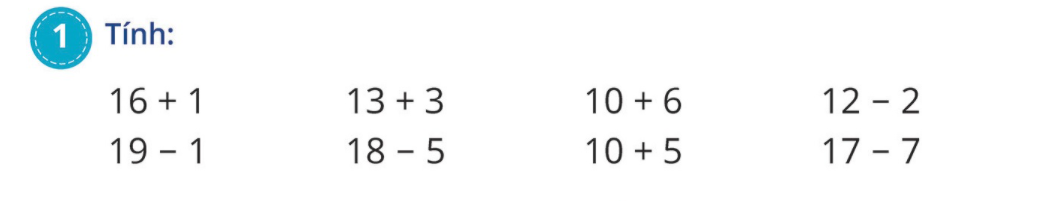 = 17
= 16
= 16
= 10
= 18
= 13
= 15
= 10
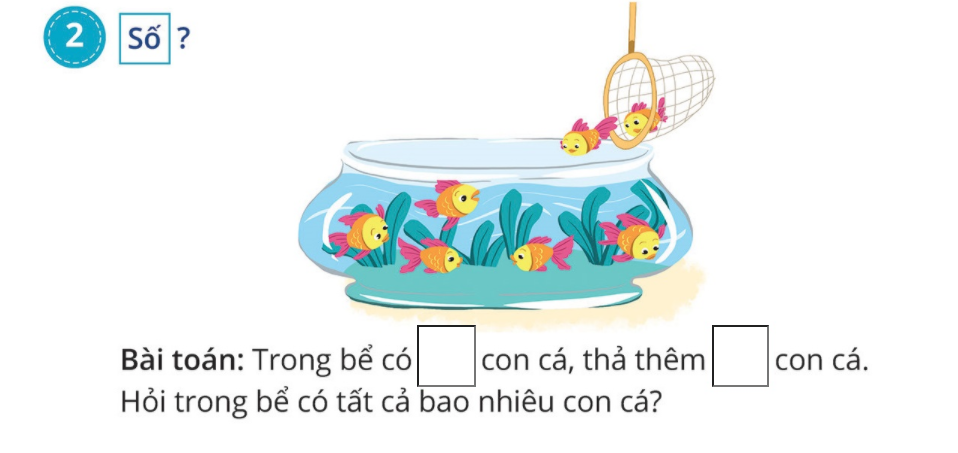 5
2
5 + 2 = 7 con cá
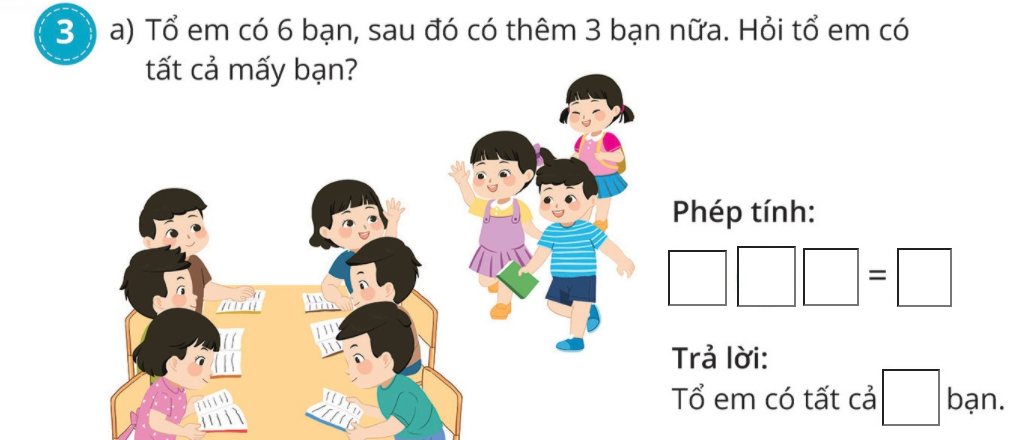 +
3
9
6
9
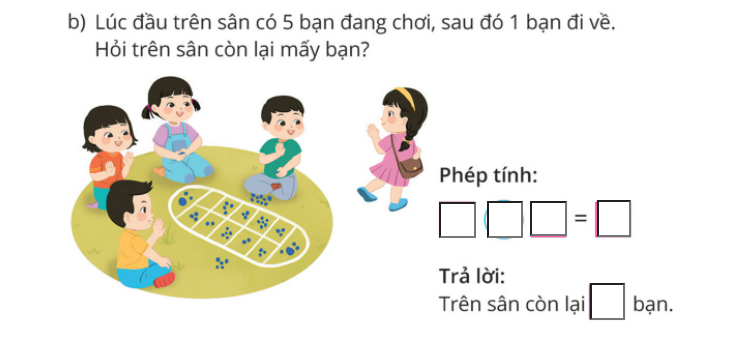 4
5
-
1
4
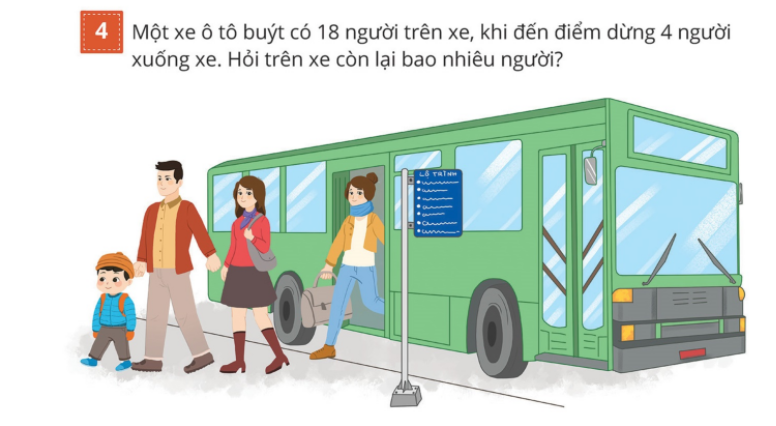 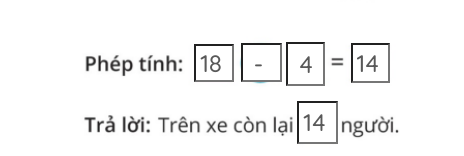 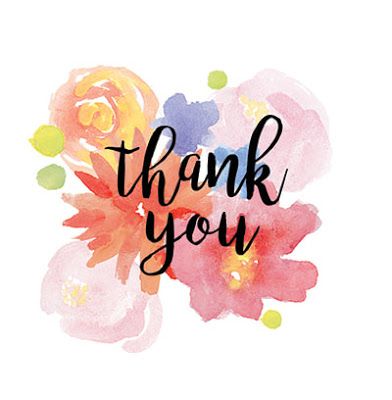